Changing Pictures
Select the image you want to update
Go to ‘Picture Format’ tab
Go to ‘Change Picture’ – ‘This Device’ and select an image.
In the same tab use ‘Crop’ option to adjust the exact image position within the shape.
Animations
Presentation is set to Kiosk mode via ‘Slide Show’ tab’s ‘Set Up Slide Show’ options.
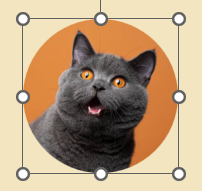 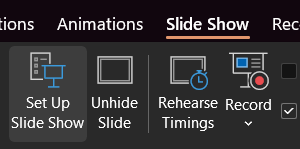 1
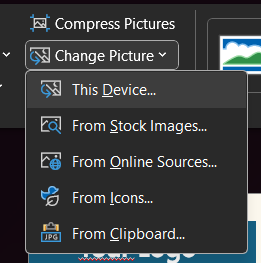 3
Transitions are set up via the ‘Transitions’ taband set to occur after a specific amount of time,using ‘Morph’ effect.
4
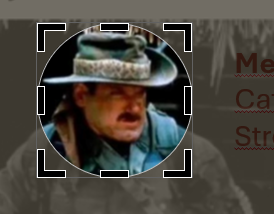 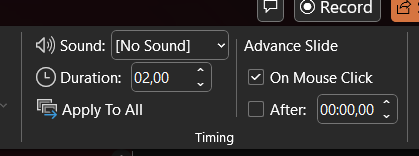 If you don’t want the animations simply hide one of the slides.
Changing Colors
Use the ‘Shape Format’ or ‘Graphics Format’ tab to edit the colors of each element you’ve selected.
Fonts used
Afacad Flux
Freely available underSIL Open Font License
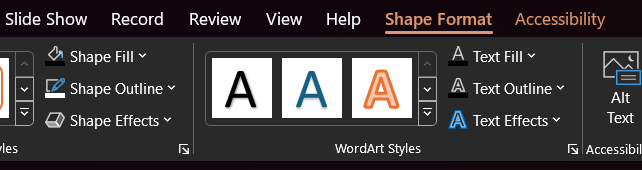 Morph Transitions
Animations are created via ‘Transitions’ Morph Effect.
For Morph effect to work it requires elements to have the same names across two slides, prefixed by ‘!!’. 
You can inspect those names via ‘Selection Pane’ that can be found in ‘Shape Format’ tab.
Selection Pane
When two elements on the different slides have the same name with ‘!!’ prefix – they will morph between the slides into each other.
Changing those names or copy/pasting elements might break this relationship – making animations behave differently than intended.
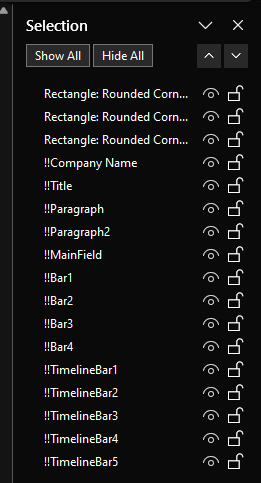 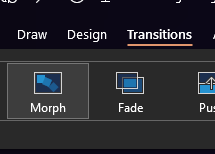 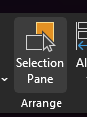 Tooltips
Each Digital Signage comes with tooltips placed outside the slides. Those will guide you on how to adjust this template to your needs.
Using other formats
Use ‘File’ – ‘Save a Copy’ to export this presentation as images, mp4, gif or another format suitable for you.
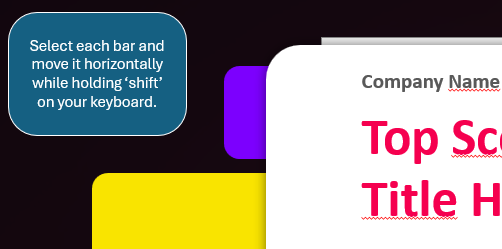 Press ‘F5’ to let the presentation run in a loop mode.
Transitions take few seconds to play so the signage is not too distracting.
Update the text in the same way on  both slides so they remain consistent.
1st Floor
Main Department
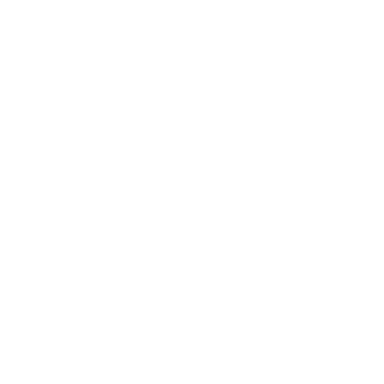 Company Name
Welcome!

Giant Header Text Goes Here
1st Floor
Security Office
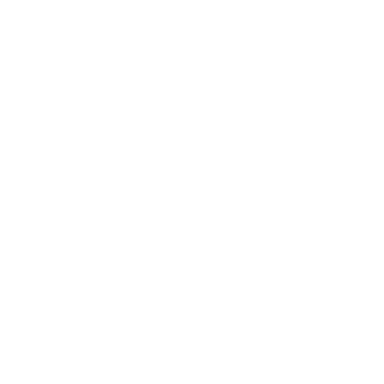 If you want to reduce the number of directions – start removing them from the bottom part.
2nd Floor
Master Data Administration
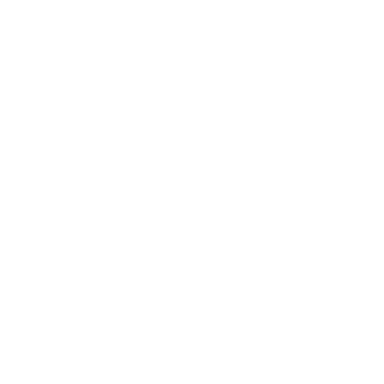 Lorem ipsum dolor sit amet, consectetur adipiscing elit, sed do eiusmod tempor incididunt ut labore et dolore magna aliqua.
Each slide is assigned to one direction – hide the one you don’t want to appear.
3rd Floor
Conference Room
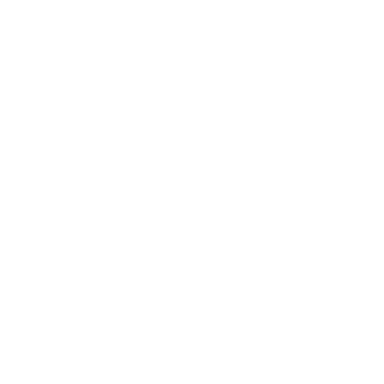 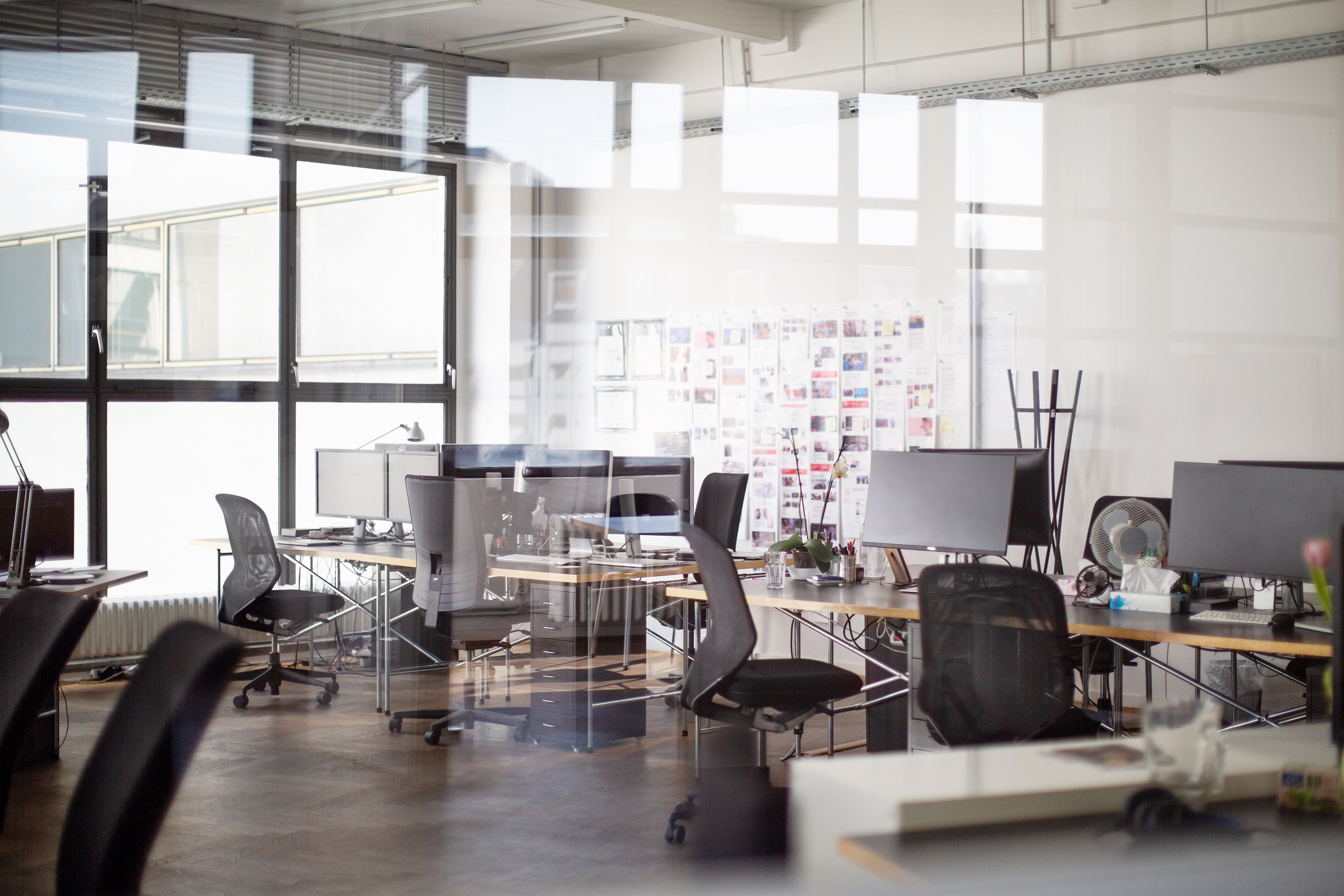 1st Floor
Main Department
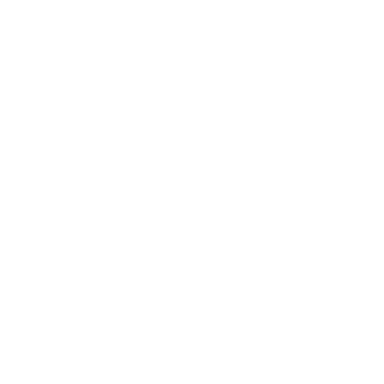 Company Name
1st Floor

Main Department
Lorem ipsum dolor sit amet, consectetur adipiscing elit, sed do eiusmod tempor incididunt ut labore et dolore magna aliqua.
Click on this element of a picture to update it via ‘Picture Format’ – ‘Change Picture’ button.
1st Floor
Security Office
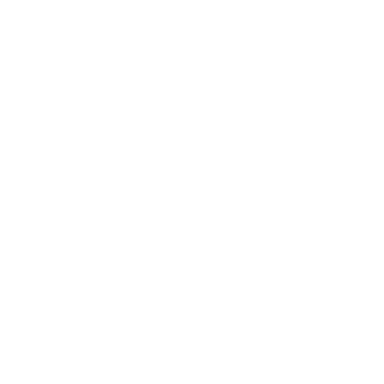 2nd Floor
Master Data Administration
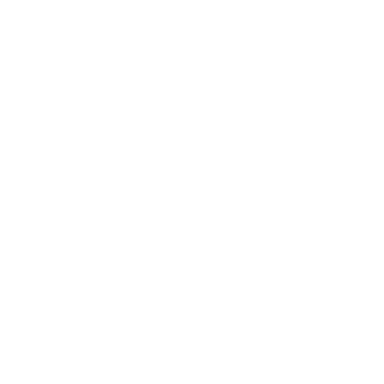 3rd Floor
Conference Room
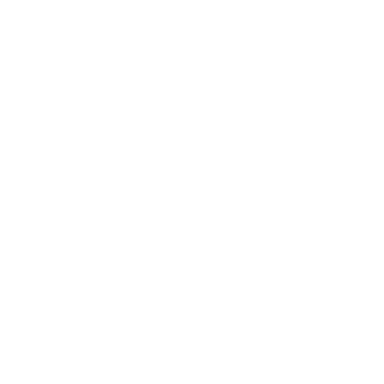 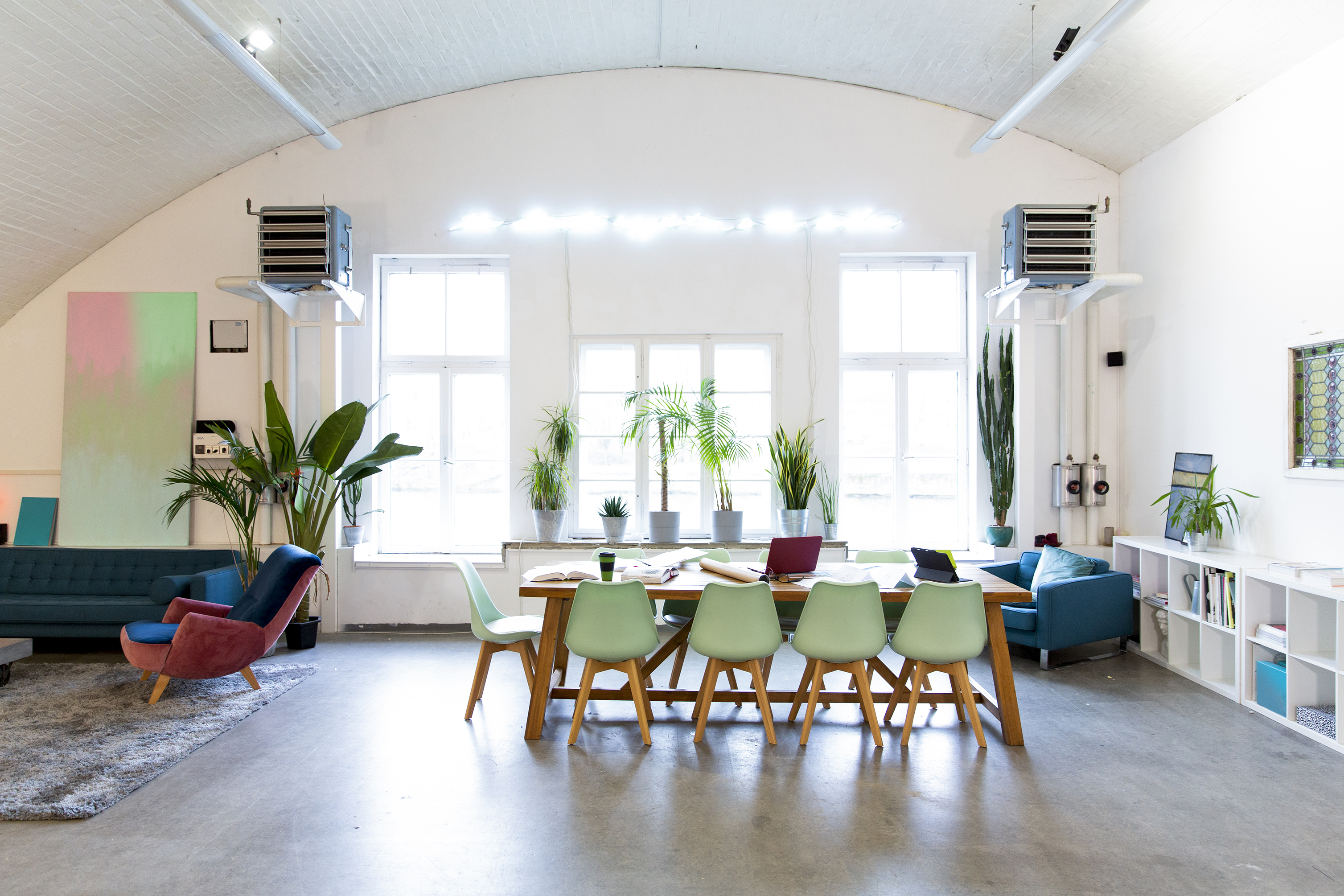 1st Floor
Department Name
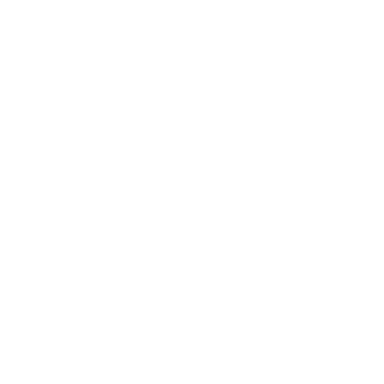 Company Name
1st Floor!

Security Office
Lorem ipsum dolor sit amet, consectetur adipiscing elit, sed do eiusmod tempor incididunt ut labore et dolore magna aliqua.
Click on this element of a picture to update it via ‘Picture Format’ – ‘Change Picture’ button.
1st Floor
Security Office
Remember to update the direction boxes on each slide in this presentation.
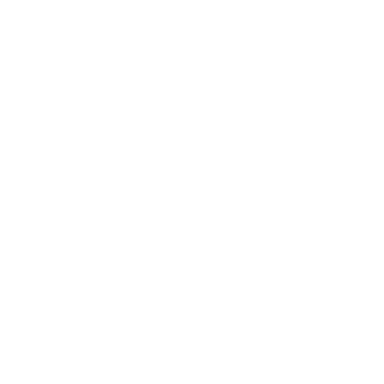 2nd Floor
Master Data Administration
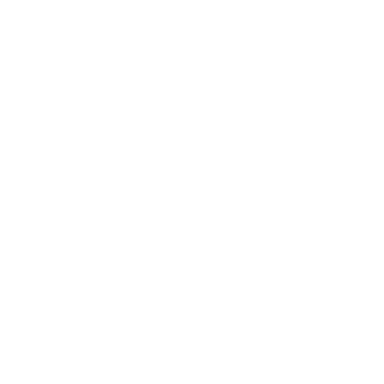 3rd Floor
Conference Room
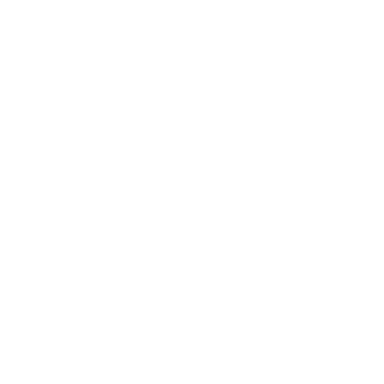 1st Floor
Department Name
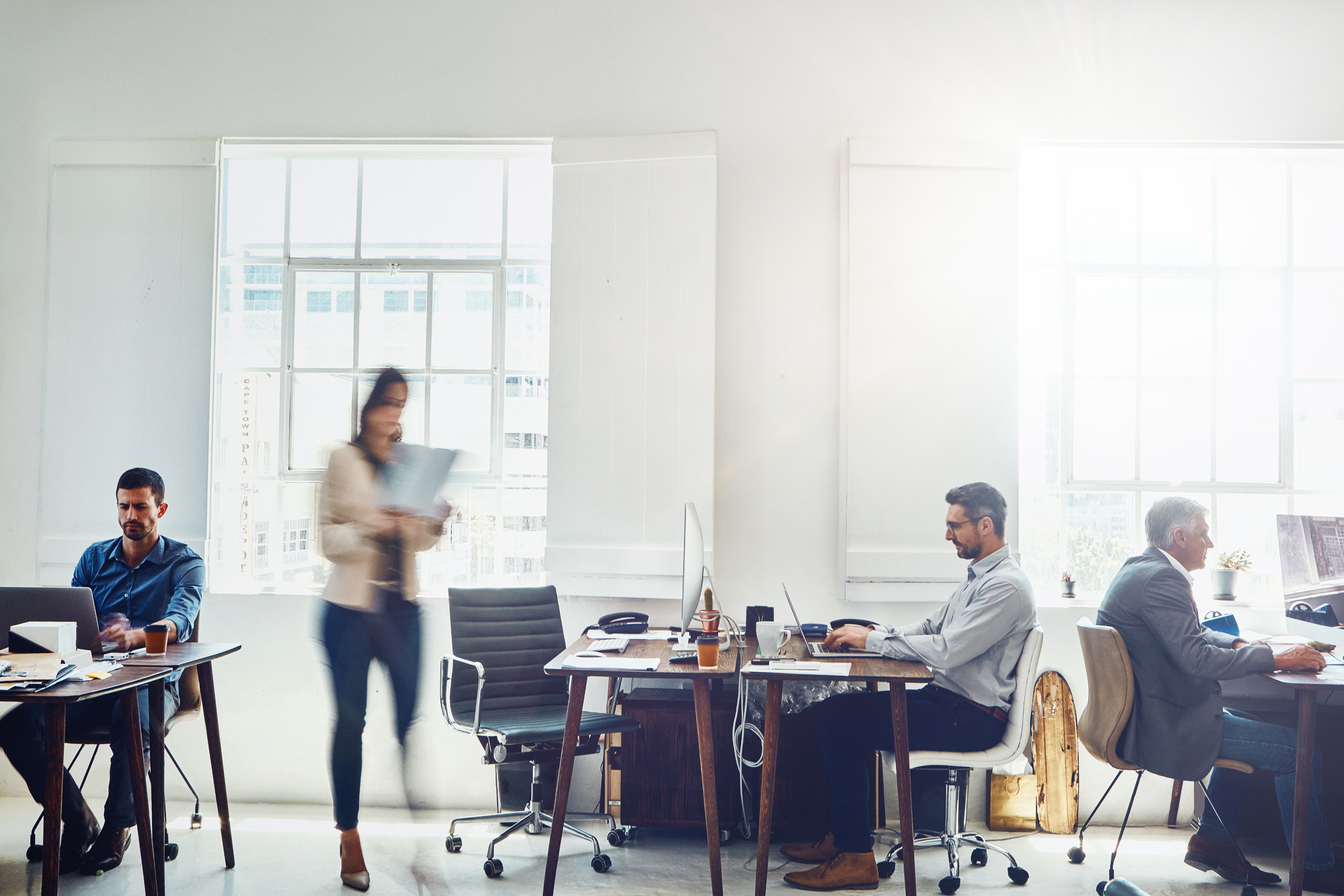 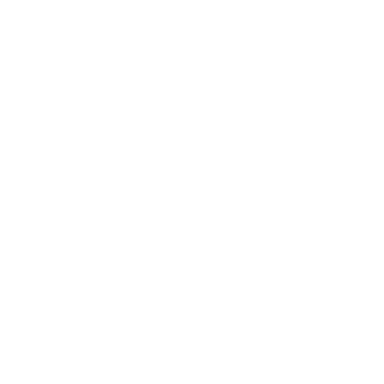 Company Name
2nd Floor

Master Data Administration
Lorem ipsum dolor sit amet, consectetur adipiscing elit, sed do eiusmod tempor incididunt ut labore et dolore magna aliqua.
Click on this element of a picture to update it via ‘Picture Format’ – ‘Change Picture’ button.
1st Floor
Security Office
Remember to update the direction boxes on each slide in this presentation.
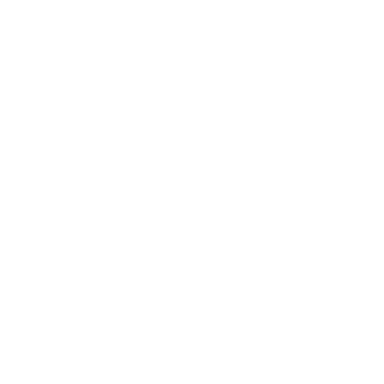 2nd Floor
Master Data Administration
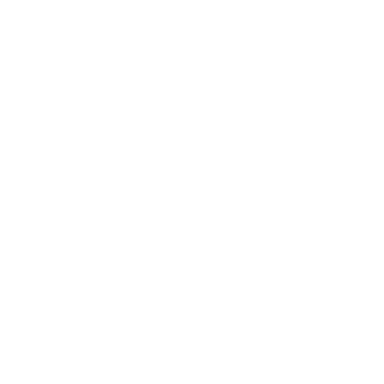 3rd Floor
Conference Room
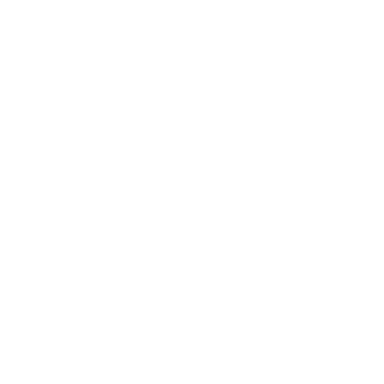 1st Floor
Department Name
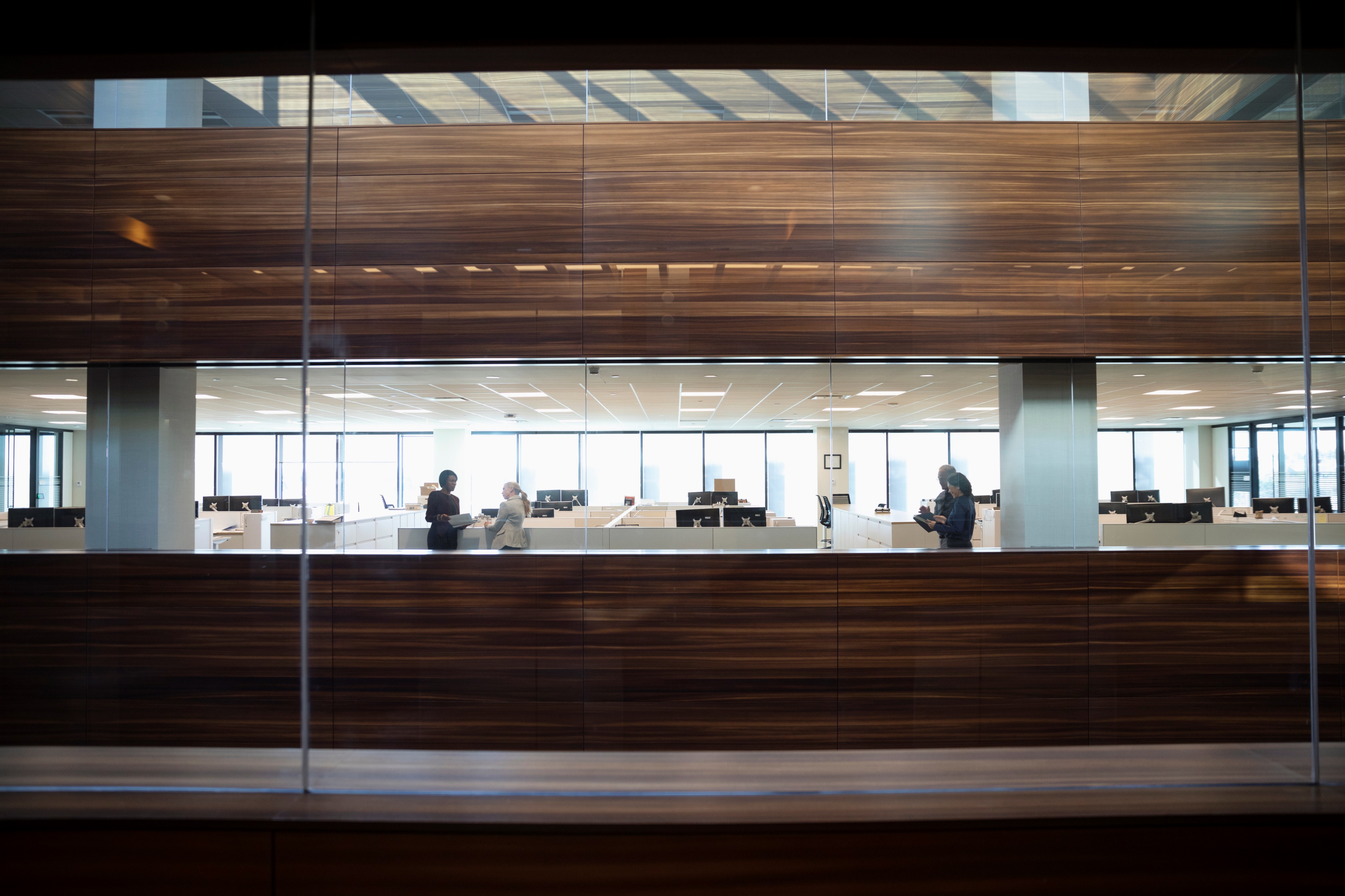 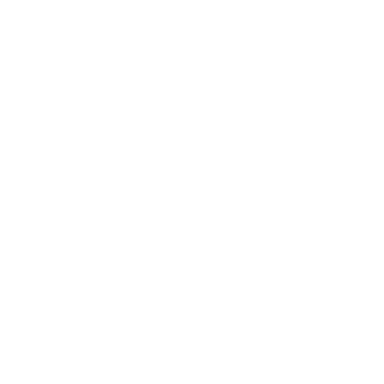 Company Name
3rd Floor

Conference Room
Lorem ipsum dolor sit amet, consectetur adipiscing elit, sed do eiusmod tempor incididunt ut labore et dolore magna aliqua.
Click on this element of a picture to update it via ‘Picture Format’ – ‘Change Picture’ button.
1st Floor
Security Office
Remember to update the direction boxes on each slide in this presentation.
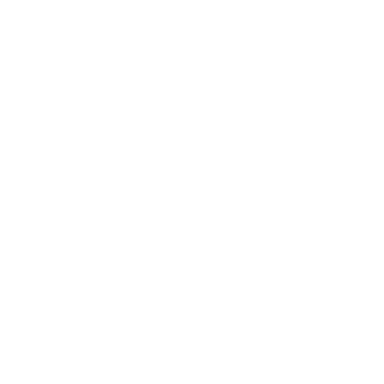 2nd Floor
Master Data Administration
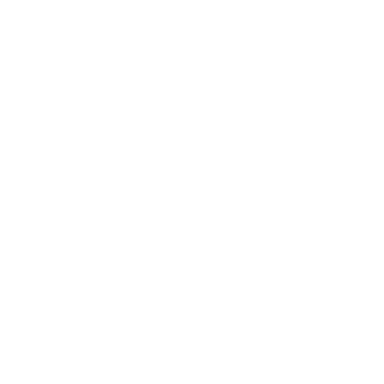 3rd Floor
Conference Room
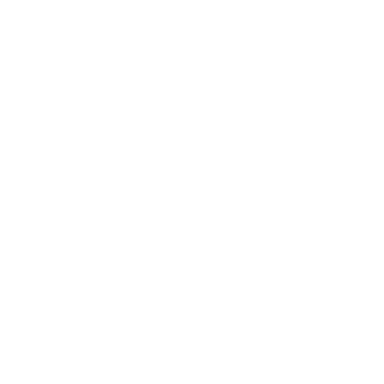